Migrační a bezpečnost, úvod do migrační teorie a praxe II.
Mgr. et Mgr. Pavla Novotná
Informace k předmětu
Termíny
11.10., 15.11.
9:30 – 14:00
PPT
Zápočet – test- uzavřené otázky (základní)
Kontakt – pavla.novotna@mvcr.cz
6. blok Krizové řízení a migrace
Mezinárodní a evropská úroveň
NATO krizové plány
2%
Pravidelná cvičení
EU contingency
IPCR
Covid, Ukrajina, Blízký východ
EUAA contingency plans (new!)
Pravidelná cvičení
Národní úroveň
Typový plán migrační vlna velkého rozsahu
Neveřejné, neutajované
Problém osobního rozsahu a počtů
Problém pokrizové fáze
Typové plány znovuzavedení kontrol na hranicích

Problém EU občané a cizinci již pobývající – integrace cizinců do krizového řízení obecně
Funguje to? Reálné nasazení
Covid 2020-2022
Ukrajina – 2022 - ?
Migrační vlna – SLK hranice, 2022, 2023
COVID 2020-2022
Zákaz cestování – kombinace pravidel zákona o ochraně veřejného zdraví a zákona o pobytu cizinců
Nouzový stav
Zákaz vycestování ?
Znovuzavedení kontrol (DE, AT)
Problém dvojího zavedení (AT i CZ) – rakouská hranice
Mimořádná opatření dle předpisů MZDR
Občané EU na území ČR – velký problém
Společná doporučení k cestování v EU
Otázka kompetencí v takové situace, zdravotní ne, ale volný pohyb ano
Green lanes
UKRAJINA 2022- ?
Příprava – BRS – Plán připravenosti
Zelený, oranžový a červený stupeň
Mimořádná situace 
pár dní, KACPU
Nouzový stav
Krizová opatření (KACPU, občané RF a Běloruska)
Lex Ukrajina
Nutnost řešit neaktuální zákon o dočasné ochraně a možnost ukončit nouzový stav
Dočasná ochrana EU
Migrační vlna 2022, 2023
Znovuzavedení kontrol na vnitřních hranicích se SLK 
Aplikace typového plánu
Vztah k Schengenskému kodexu
Realita fungování na vnitřních hranicích
Doprava
7. blok Ochrana hranic
Vnější hranice EU
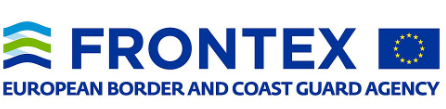 Sídlí ve Varšavě
Frontex – EBCG
Návratové operace
Monitoring vnější hranice
10 tisíc „standing corp“ – hlavní operace v Řecku, nikdo je nechce, proč?
Politické téma nového cyklu
Schengenský prostor
Vnitřní trh bez kontrol
Volný pohyb cizinců po dobu 90/180
Bezpečnost
Rozvoj příhraničních regionů (sociální a kulturní aspekty) 
Schengen v číslech:
420 mil. osob benefituje ze Schengenu
3,5 mil. osob každodenně překračuje vnitřní hranice (1,25 mld. za rok)
887 mil. překročení vnějších hranic v roce 2925 (127 mil. TCN)
SIS: 91 mil. záznamů, 15 mld. dotazů, 357 tis. hitů
Interoperabilita IT systémů
Program EU-INIS
Současné systémy
Plánované systémy
SIS  revidovaný Schengenský informační systém
VIS 	Vízový informační systém 
EUROSUR    Evropský systém ostrahy hranic
Eurodac
…

CIS		Cizinecký informační systém
…
EES	           Systém vstupu/výstupu 
ETIAS	           Evropský systém pro cestovní povolení a  	             	           	           informace 
VIS recast          revidovaný Vízový informační systém 
ECRIS-TCN        Evropský informační systém rejstříků trestů -   	       	           státní příslušníci třetích zemí
EURODAC recast Evropský systém pro porovnávání otisků 	               	           	           prstů žadatelů o azyl
EUROSUR 2.0      revidovaný Evropský systém ostrahy hranic
IO 	          komponenty interoperability
ICAS 	           Integrovaný cizinecký agendový systém 
CIS II/RECAMAS revidovaný Cizinecký informační systém
cBIS	           Centrální Biometrický informační systém
ELVIS 	           Elektronický vízový systém
...
Společná vízová politika – krátká víza
Společná politika
Konzultační mechanismus
Bílý seznam – bezvízové dohody (vs. ETIAS)
Lokální schengenská spolupráce (LSC)
Národní kompetence
Národní vízum
Diplomatické a služební pasy
Tranzitní víza (ARM)
Doklady (kauza bio doklady RF)
Diskuze
Vízová politika jako páka na třetí země
Digitalizace
Zneužívání bezvízovek k nelegální migraci (30 % žadatelů o azyl)
Budoucnost Schengenu ? Schengen de facto a schengen de iure…
RO a BG – dokončení?
Schengenská rada  a snaha o záchranu Schengenu 
Digitalizace vízového procesu 
Digitalizace cestovních dokladů
Facilitace cestování
Pakt o migraci a azylu – zavedení pravidle screeningu na hranicích
Znovuzavedení ochrany státních hranic
V případě závažné hrozby pro veřejný pořádek či vnitřní bezpečnost
Poslední možný krok v případě, že žádná mírnější opatření nejsou dostačující („last resort“)
Pravidla: Schengenský hraniční kodex + z. o ochraně státních hranic
Opatření obecné povahy (OOP) vlády, pokud nesnese odkladu OOP MV (max 5 dní)
Volba intenzity -> ≠ automaticky systematické kontroly na hranicích!!!
ČR má pozemní hranice + vnitřní lety
Seznam přeshraničních propojení
Možnost určit místa pro překračování
V minulosti 3x
8. blok Nelegální migrace  a návratová politika a praxe
Nelegální migrace
Nelegální migrace zahrnuje 2 typy
Vstup na území bez řádného oprávnění -  pouze na vnější schengenské hranici
Nelegální pobyt – pobyt na území ČR bez řádného oprávnění, do této kategorie spadá i tranzitní nelegální migrant (vstupuje z jiné členské země EU bez povolení ke vstupu)

nelegální pobyt – dominance UKR
pokračuje napomáhání k nelegálnímu pobytu 
účelová sloučení rodiny (sňatky, otcovství)
výskyt účelových pozvání
vnější schengenská hranice
v ČR pouze tranzitní prostor mezinárodního letiště (týká se hlavně letiště Praha-Ruzyně, výjimečně Brno) 
výskyt padělaných dokladů
propojení s dalšími kriminálními aktivitami
přes ČR nadále vedou trasy tranzitní nelegální migrace  - západobalkánská migrační trasa
Nelegální migrace – statistiky a trendy
celková nelegální migrace v ČR
Nelegální migrace – statistiky a trendy
Nelegální migrace - proces
Návrat
Spontánní vycestování (7- 60 dnů)
Asistovaný dobrovolný návrat
Nucený návrat bez eskorty
Nucený návrat s eskortou 

ZVLÁŠTNÍ PROJEKTY
Ekonomická krize 2009
NÁVRATY UKRAJINA 2024
Dobrovolný návrat
Vždy preferované řešení – rychlé, levné, důstojné
Svobodné rozhodnutí cizince – silné návratové poradenství
Lze u všech cizinců s vydaným návratovým rozhodnutím, i jiných států EU
Zajistí asistenci – doklady, transfery na letiště, letenky, refundace (zákaz vstupu, lze se vykoupit, když zaplatí)
Reintegrační asistence (in kind, peníze?)
Realizace návratu
Realizace dobrovolných návratů
Proč fungují či nefungují návraty?
Hlavní problémy
Vnitřní – na straně států EU
Vnější – na straně realizace – třetí země
Možnosti řešení?
Debata o nových konceptech
Rychlost – právní uvolnění
„Return hub“
9. blokLegální migrace  - vstup
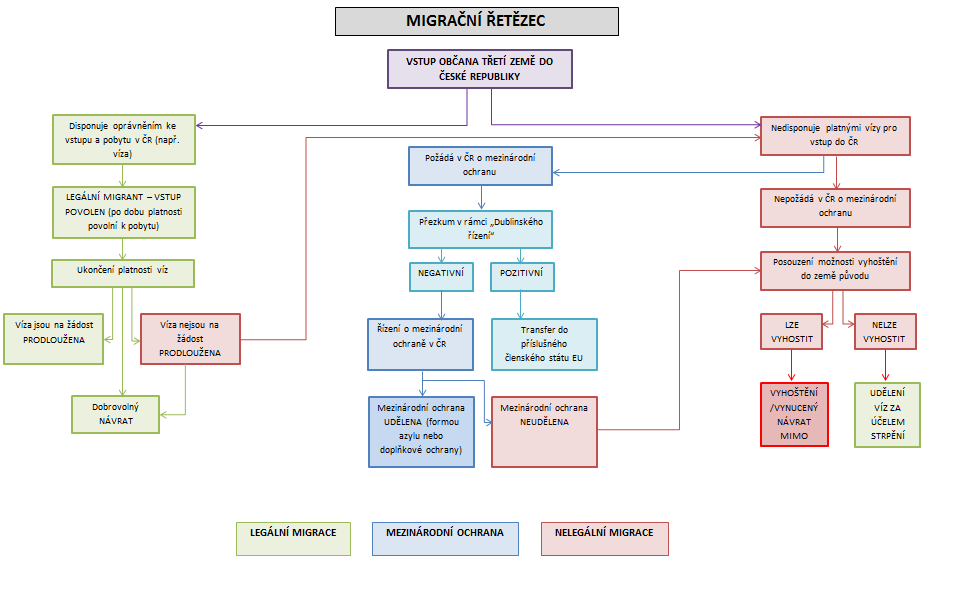 Legální migrace
Proces řízeného, státem kontrolovaného přistěhovalectví
Podle státní příslušnosti cizince:
Občané třetích států (migrace)  
Občané EU a jejich rodinní příslušníci (volný pohyb osob)
Podle účelu pobytu:
Vstup a pobyt povolován za určitým účelem (pracovní, sloučení rodiny, studium, věda a výzkum)
Podle délky pobytu:
Krátkodobé pobyty (do 90 dnů, dle Vízového kodexu či bezvízově)
Přechodné pobyty (dlouhodobé vízum, dlouhodobý pobyt, přechodný pobyt občana EU)
Trvalé pobyty (perspektiva trvalého pobytu - 5 let pobytu,  znalost češtiny A1)
Volný pohyb osob
Občané EU a jejich rodinní příslušníci – zvláštní postavení dle směrnice o volném pohybu osob – přechodný pobyt
Nejde o imigraci!!!
Registrační princip
Dobrovolný vs. povinný
Definice rodinných příslušníků…
Rizika?
Legální migrace - proces
Legální migrace – účely pobytu
Struktura migračních toků
Kdo má dostat přednost?
Pracovní migrace - proces
Specifické projekty v oblasti legální migrace
MV		
Program poskytování asistence při přesídlení českým krajanům
MZV
Program Občanská společnost
MPO 
Program vědecký a klíčový personál
Program vysoce kvalifikovaný zaměstnanec
Program kvalifikovaný zaměstnanec
Program digitální nomád
Ad hoc – Indonésie, Dukovany?
MŠMT
Zrychlená procedura udělování pobytových oprávnění pro cizince, studenty ze třetích zemí
Režim Student: koncept pro usnadnění vízové procedury u vybraných studentů
MZe
Program mimořádné pracovní vízum
Debata o prioritizaci vstupu – mozkovna vs montovna?
Objem imigrace jeden z nejvyšších v EU per capita!
Rozšiřování kapacit bez ohledu na dopady nebo efektivnější prioritizace – pomyslný trychtýř?
Dopady větších objemů na území
Infrastruktura nestačí (školství, zdravotnictví, bydlení)
Dovoz chudoby – bezpečnostní problémy
10. blokLegální migrace  - pobyt
Cizinci s pobytem na území
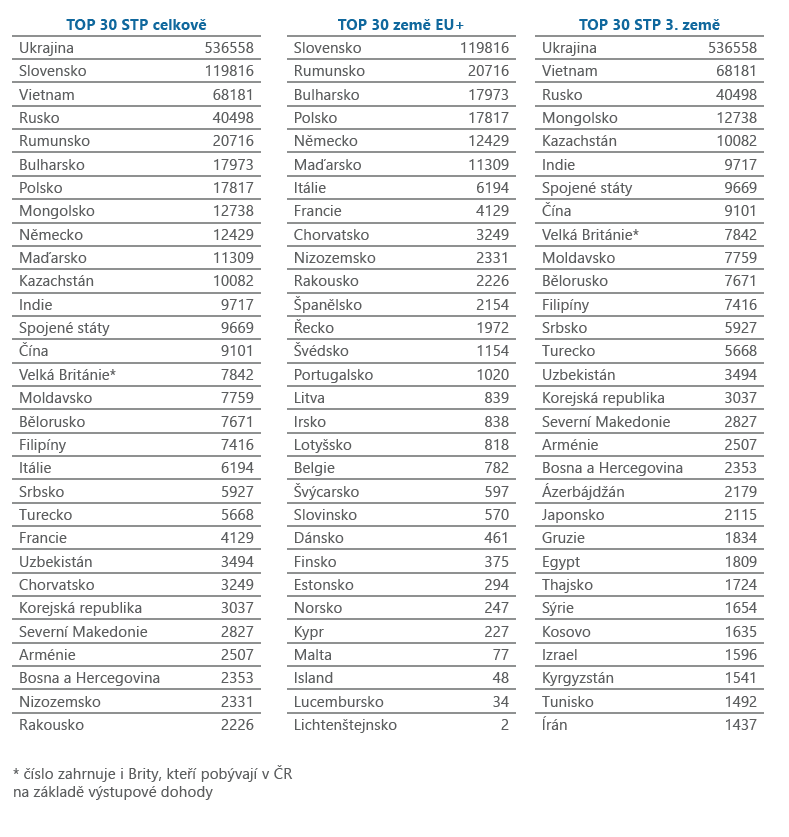 TOP 10 na území
Přechodný vs. Trvalý pobyt
Přechodný
Nutnost prodlužovat, nižší status, snazší zrušení, nižší práva
Trvalý
Na dobu neurčitou, doklad na 10 let
Zrušení – možné, ale složité
Práva a povinnosti – jako občan ČR
X mobilizace, konzulární služba, volební právo
Jak lze získat? – 5 let pobytu na přechodný pobyt, ekonomická soběstačnost, bezúhonnost, zkouška z ČJ (A2)
11. blok Integrace
Tři systémy
Integrace uprchlíků
Integrace cizinců
Integrace osob s dočasnou ochranou

Prevence bezpečnostních rizik, pevná součást bezpečnostní politiky státu!
Integrace uprchlíků - SIP
Státní integrační program
Povinný dle zákona o azylu a EU směrnic
Přechodné bydlení – integrační střediska
Výuka českého jazyka
Individuální sociální asistence
Generální poskytovatel – Správa uprchlických zařízení
Integrace cizinců - KIC
Koncepce integrace cizinců
Koncepce 2000, 2006, 2011, 2016
Další měla přijít 2021, ale COVID, Ukrajina
Roční postupy na vládu
Úkoly pro rezorty – MPSV, MŠMT, MZDr, MPO, MZV, MMR
4 hlavní potřeby – práce, jazyk, sociální integrace, škola (co má přednost?)
Lokální integrace – projekty obcí
Role NNO
Centra na podporu integrace cizinců
Budované od roku 2010, záchytná kostra po celé ČR
Centra na podporu integrace cizinců
Integrace cizinců s DO
Strategie adaptace a integrace cizinců s DO
Samostatný systém vybudovaný pro cizince s DO
Zvláštní usnesení vlády
Grémium a výkonný výbor
Koordinováno MV (krizová fáze), následně zmocněnkyně pro lidská práva a následně ministr práce a sociálních věcí
Grémium ministrů – zásadní otázky
Výkonný výbor grémia - 1x měsíčně
12. blok Diskuze a závěr
Migrace
Fenomén, který vstupuje téměř do všech oblastí fungování státu a všechny oblasti státu ovlivňují politiku v oblasti migrace (bezpečnostní politika, zahraniční politika, sociální politika, trh práce a zaměstnanost, školství, zdravotnictví).
Jedno z TOP 3 témat EU agendy na nejvyšší úrovni (jako obchod (včetně energetiky, green dealu, zemědělství, migrace), poslední dobou stále častěji spojovaný s bezpečností.
Specifikum – základní pravidla velmi hluboce zakořeněna v základním mezinárodním i ústavním právu, což významně ovlivňuje možnosti reakcí.
TOP tématem národních politických debat, rozpor mezi sliby na politické úrovni a reálnou možností reakce v souvislosti s možnosti práva, ekonomiky či financování.
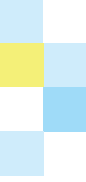 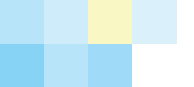 DĚKUJI ZA POZORNOST